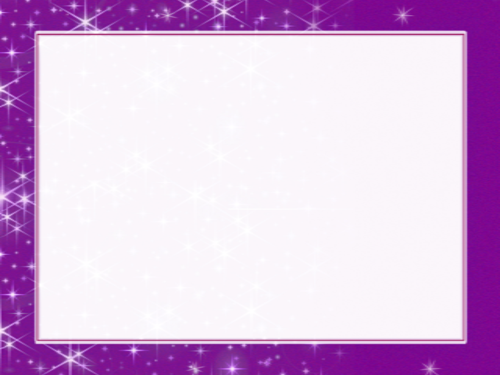 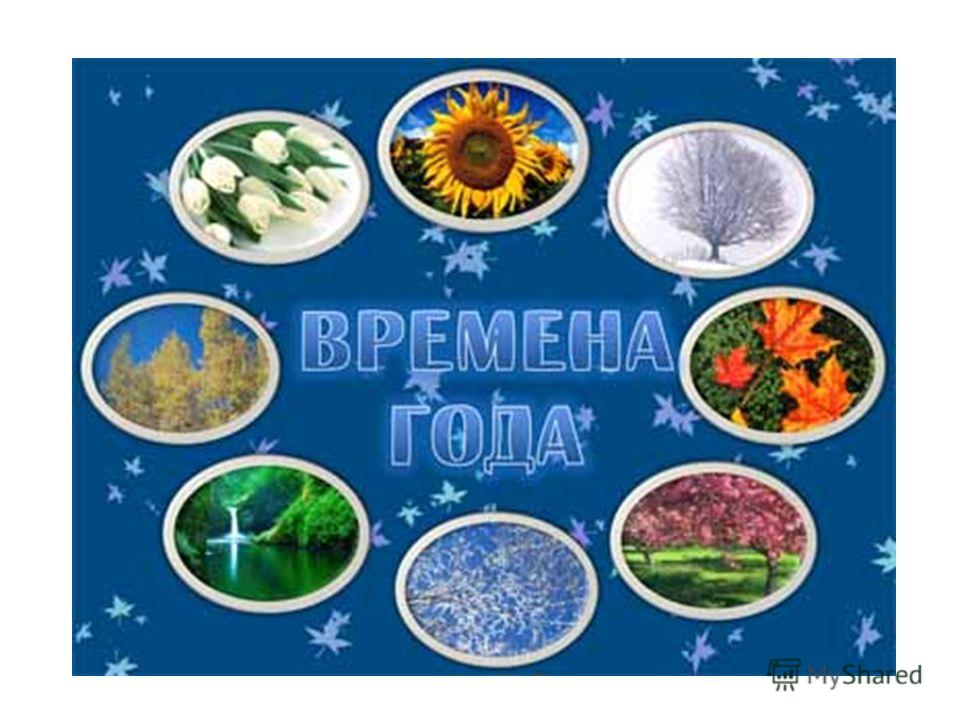 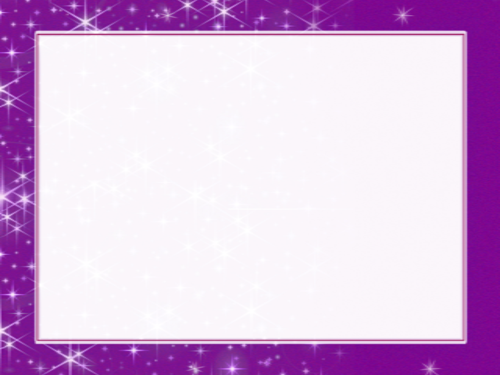 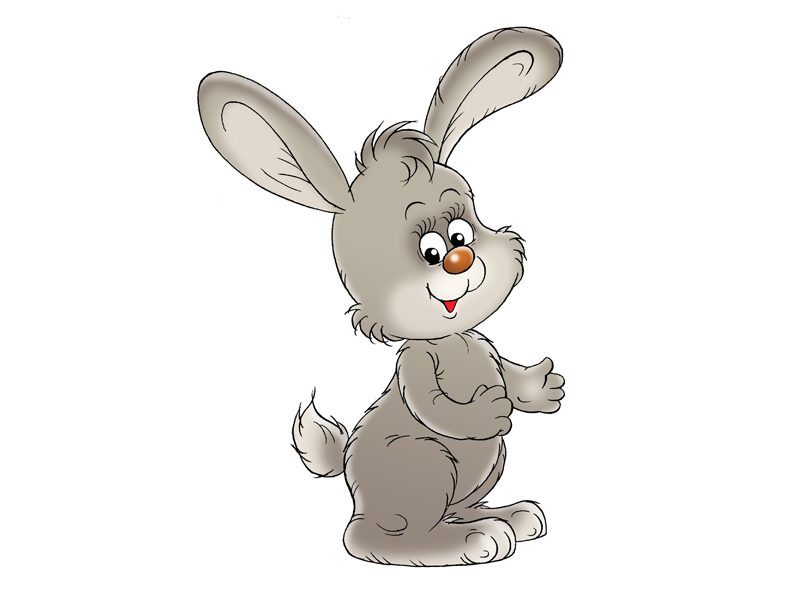 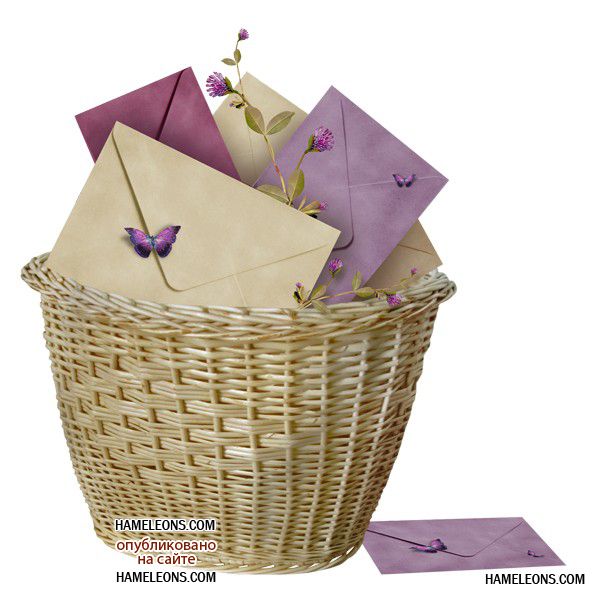 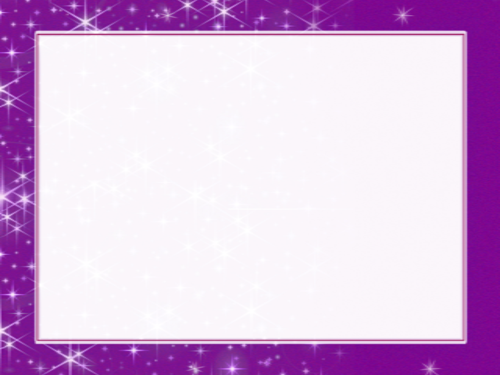 Я раскрываю почки,                                                                                                                          В зелёные листочки.                                                                                                                              Деревья одеваю,                                                                                                                     Посевы поливаю.                                                                                                            Движения полна,                                                                                                                       Зовут меня…
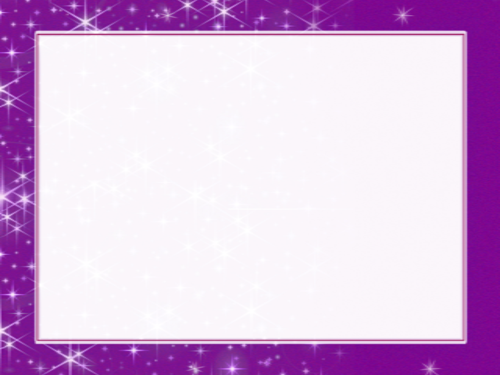 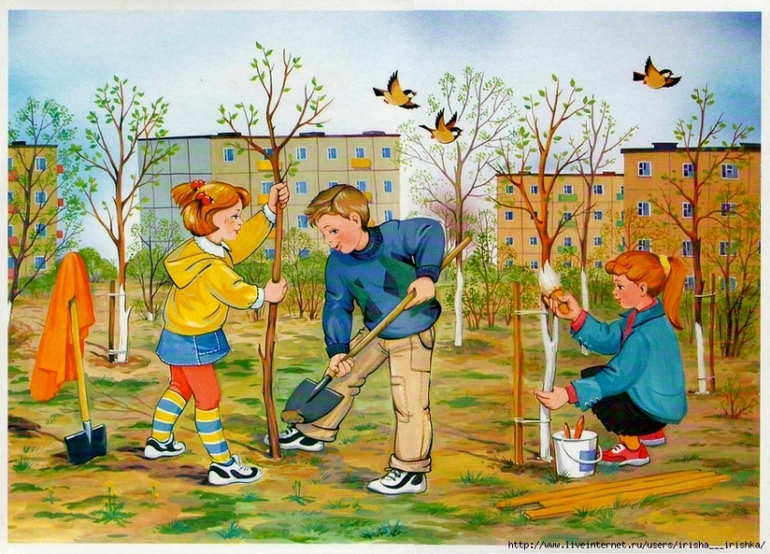 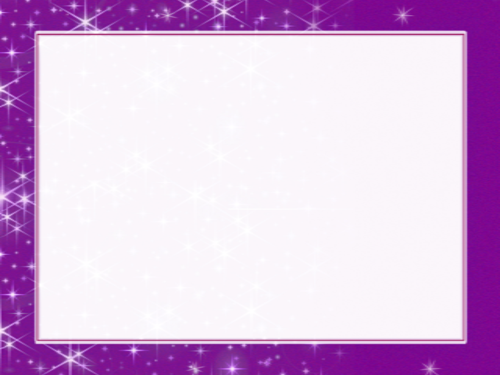 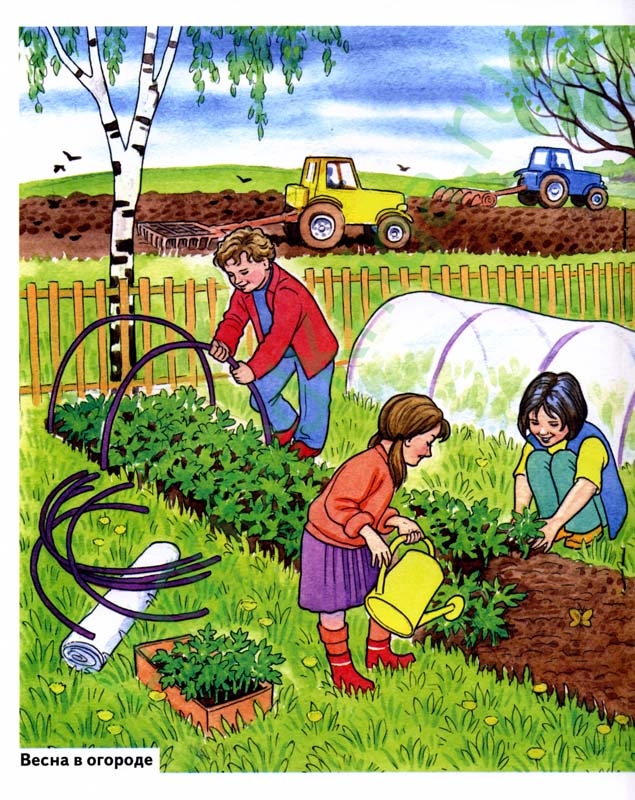 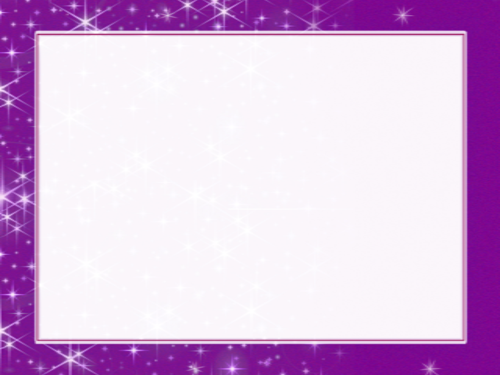 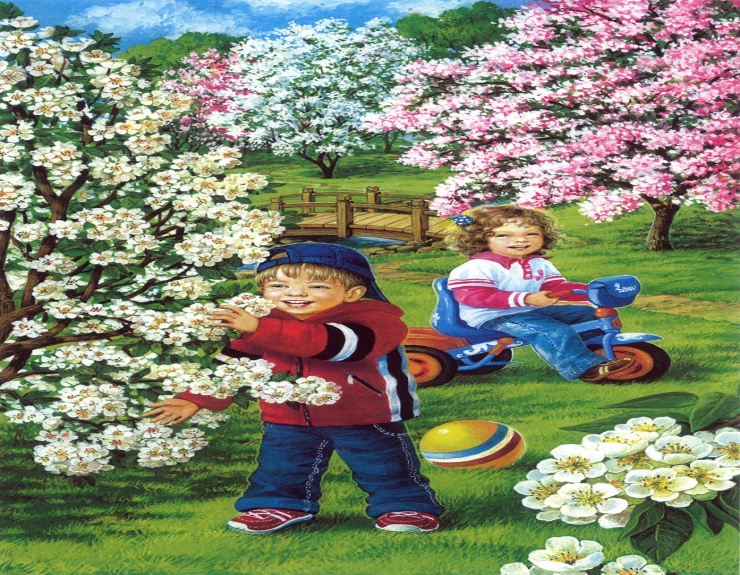 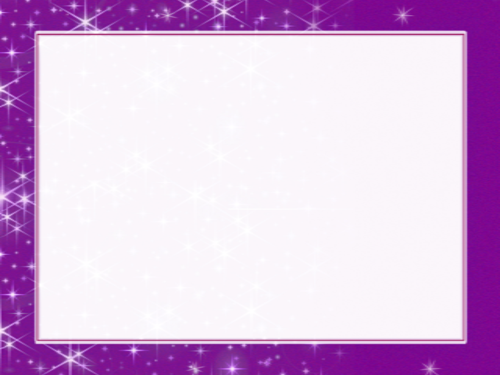 Я соткана из зноя,                                                                                                                          Несу тепло с собою,                                                                                                                         Я реки согреваю,                                                                                                                          «Купайтесь!» - приглашаю.                                                                                                              И любите за это                                                                                                                              Вы все меня. Я…
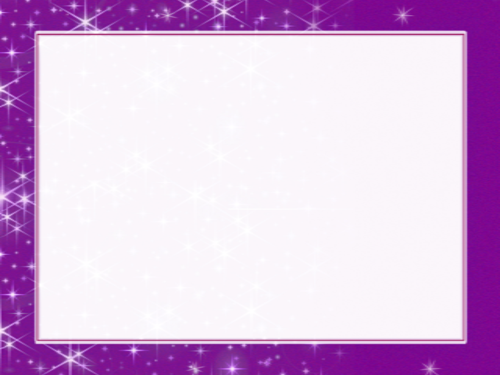 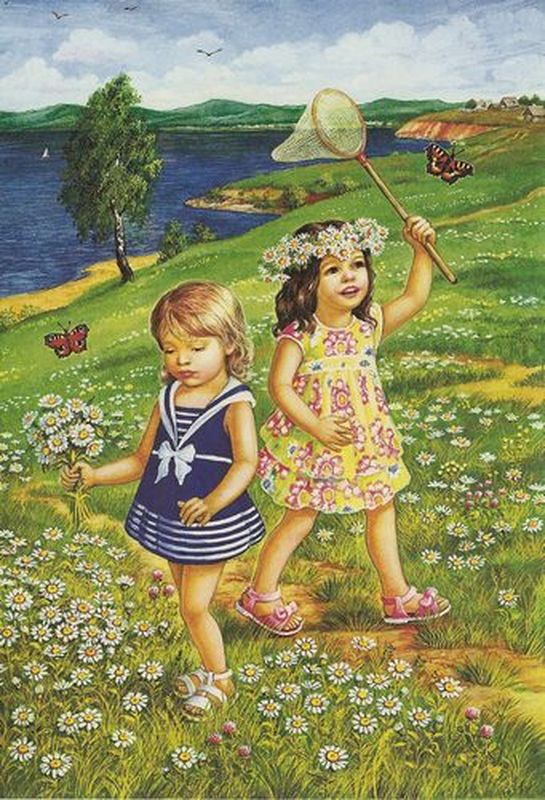 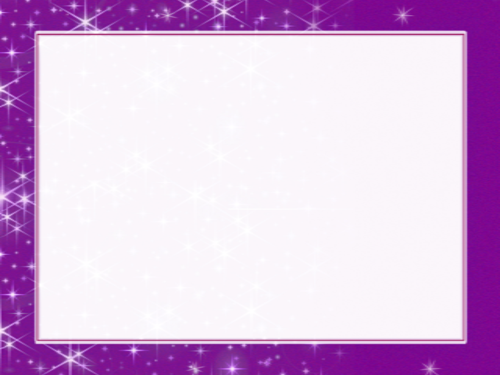 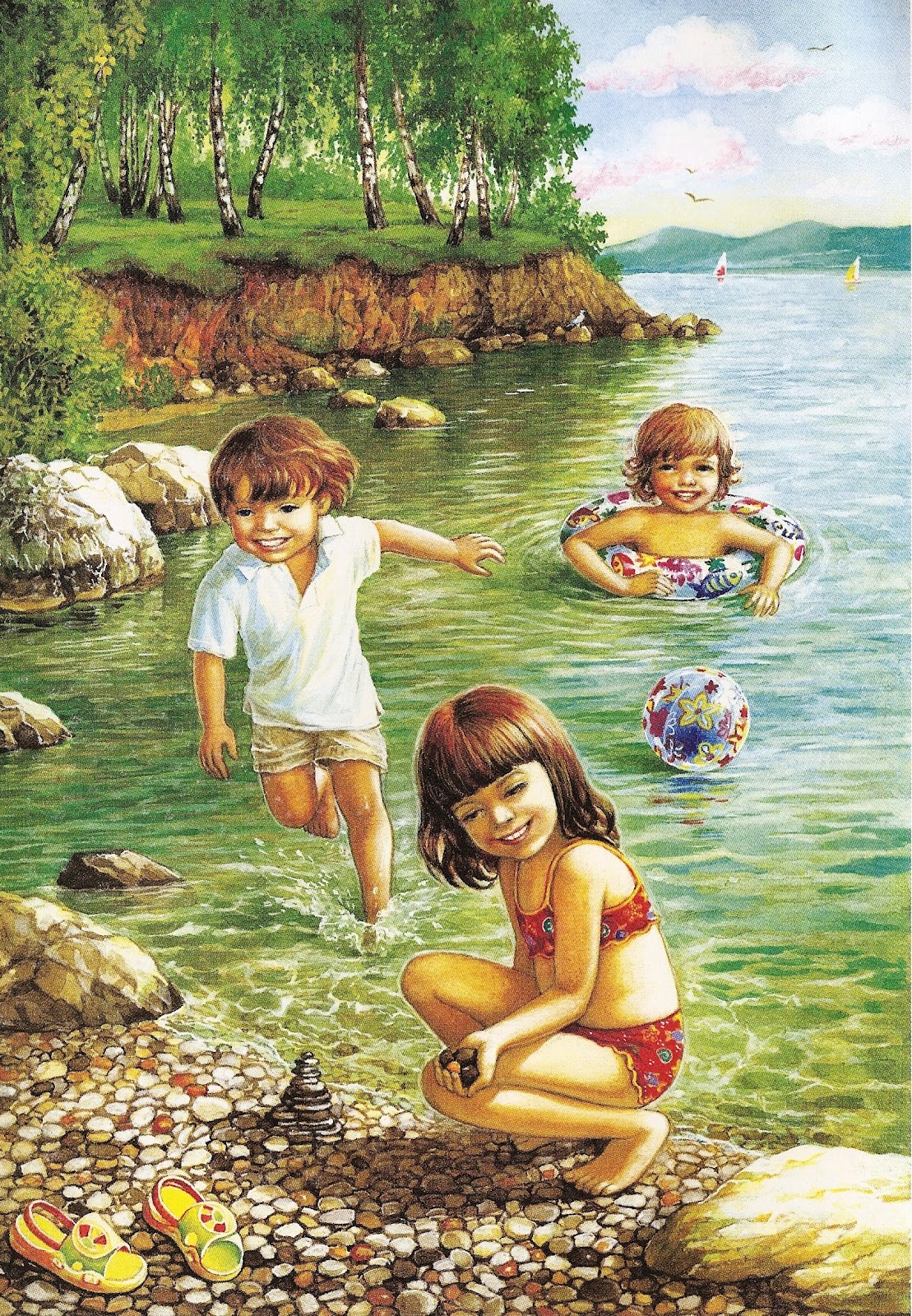 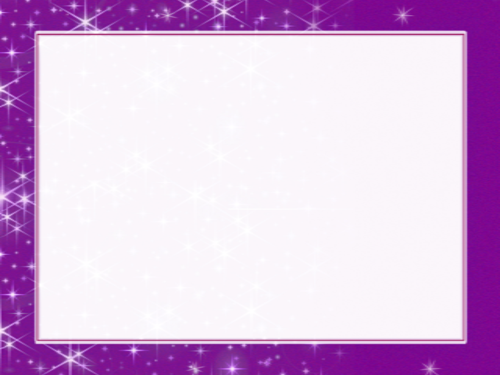 Несу я  урожаи,                                                                                                              Поля вновь засеваю,                                                                                                        Птиц к югу отправляю,                                                                                                    Деревья раздеваю,                                                                                                                          Но не касаюсь сосен,                                                                                                                        И ёлочек. Я…
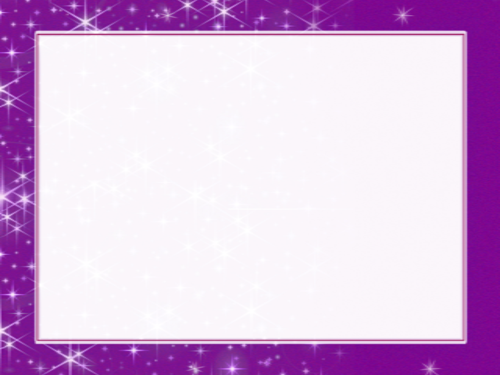 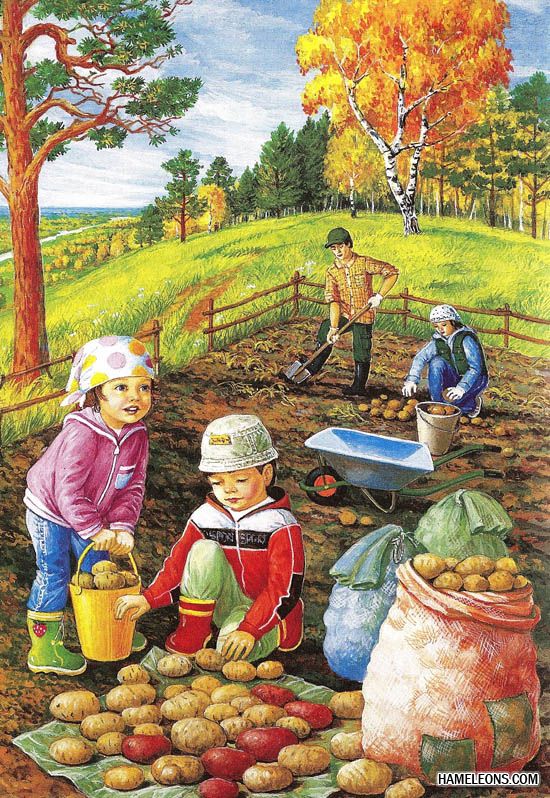 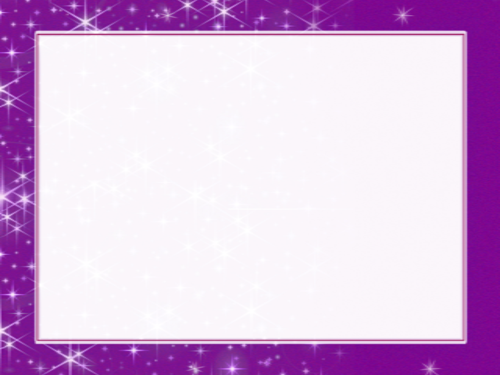 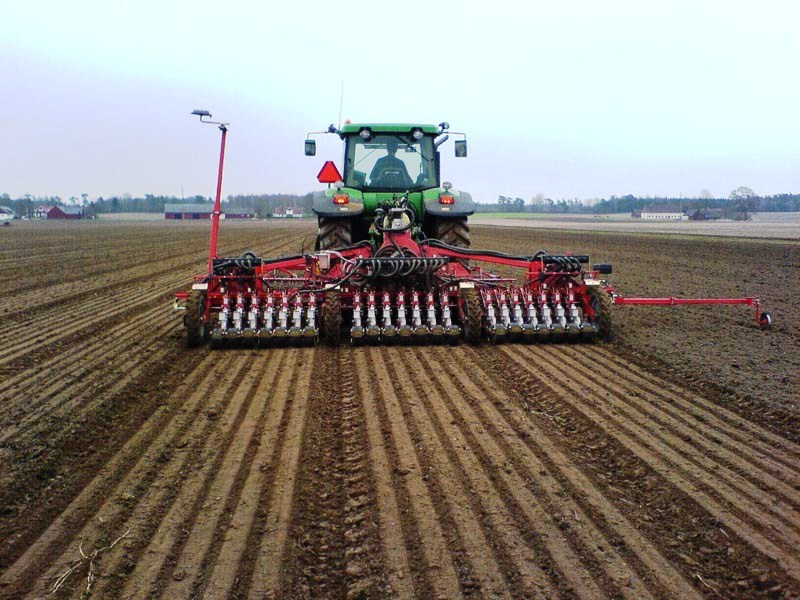 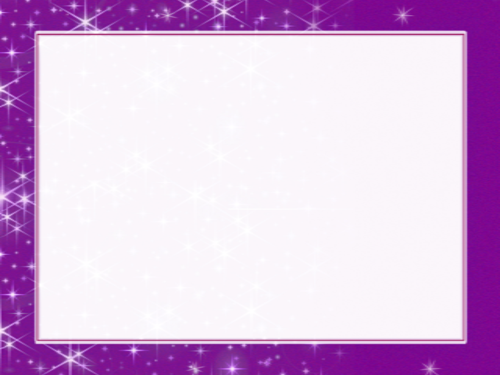 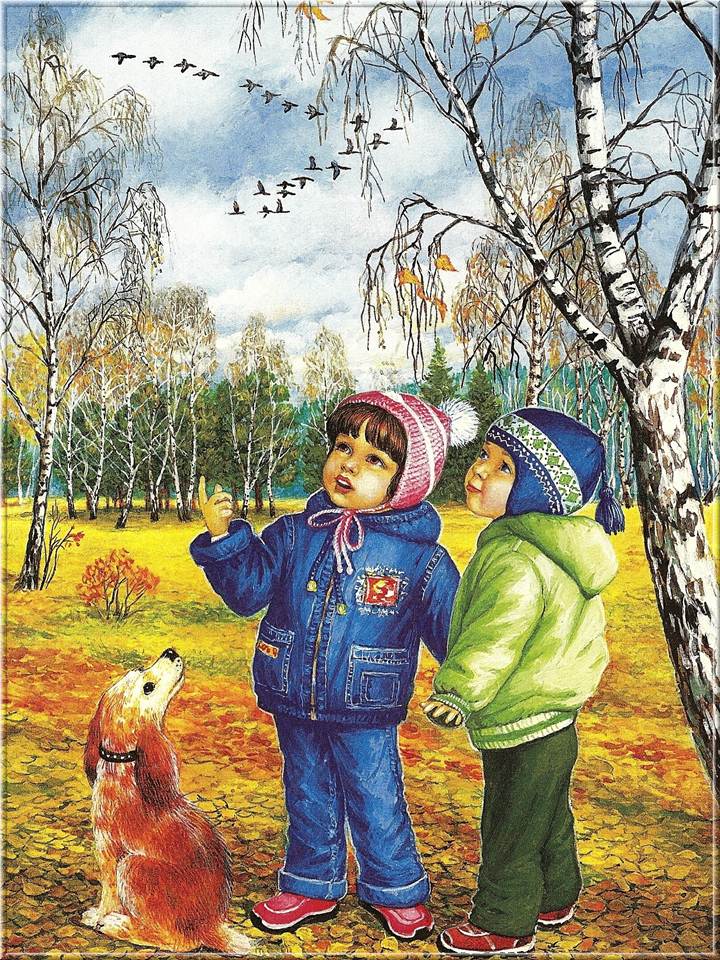 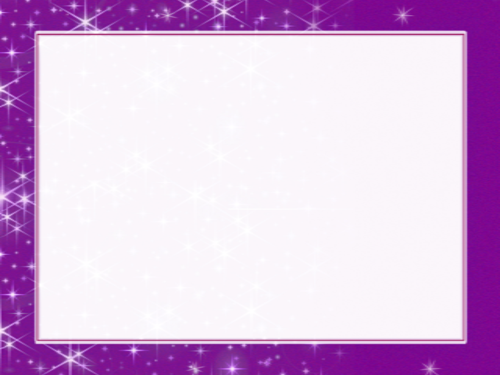 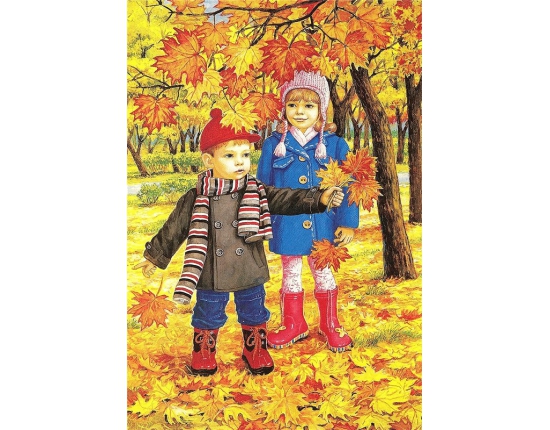 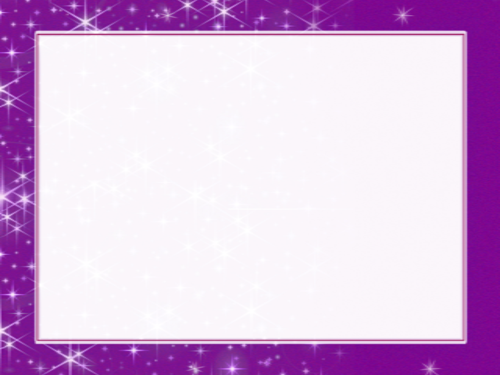 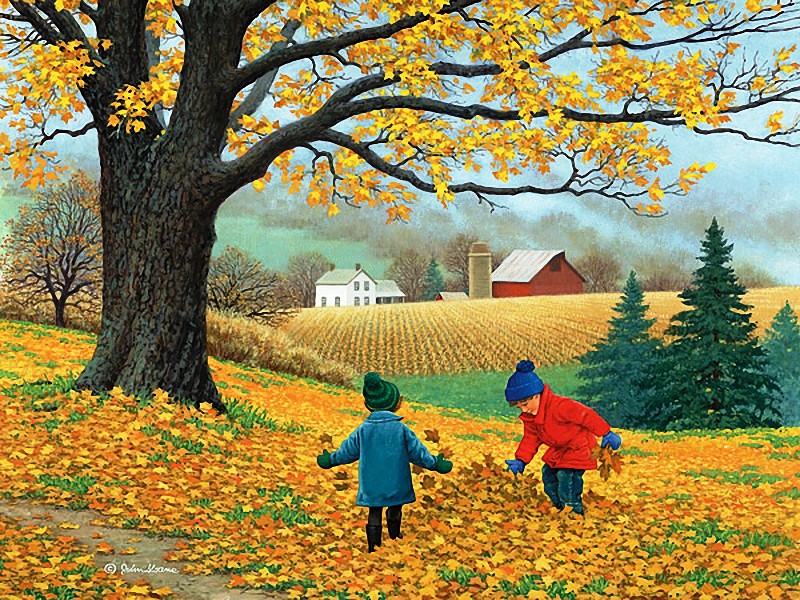 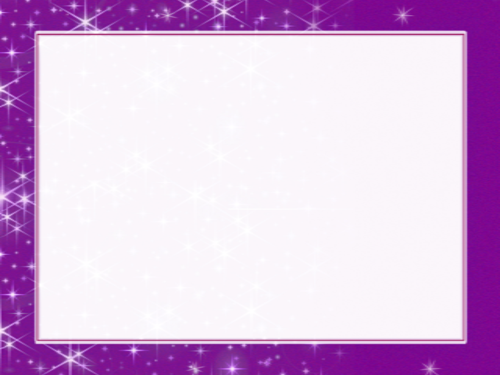 Дел у меня не мало:                                                                                                                 Я белым одеялом,                                                                                                                   Всю землю укрываю,                                                                                                                  В лёд реки убираю,                                                                                                                                                      Белю дома, поля.                                                                                                                               Зовут меня…
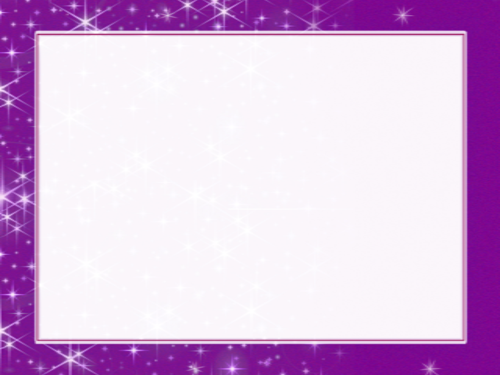 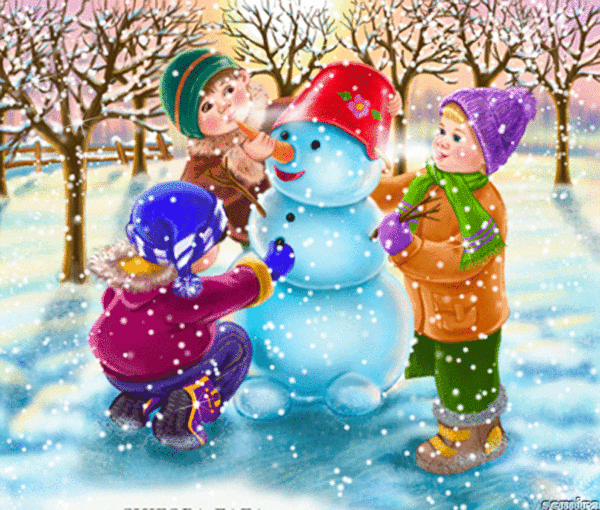 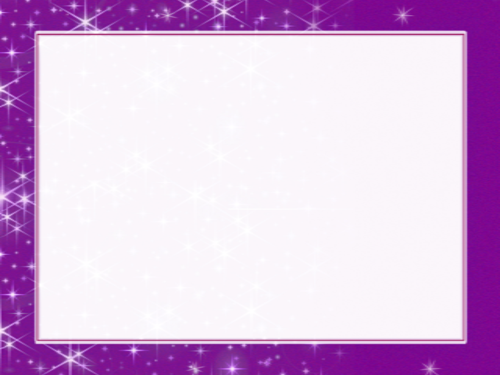 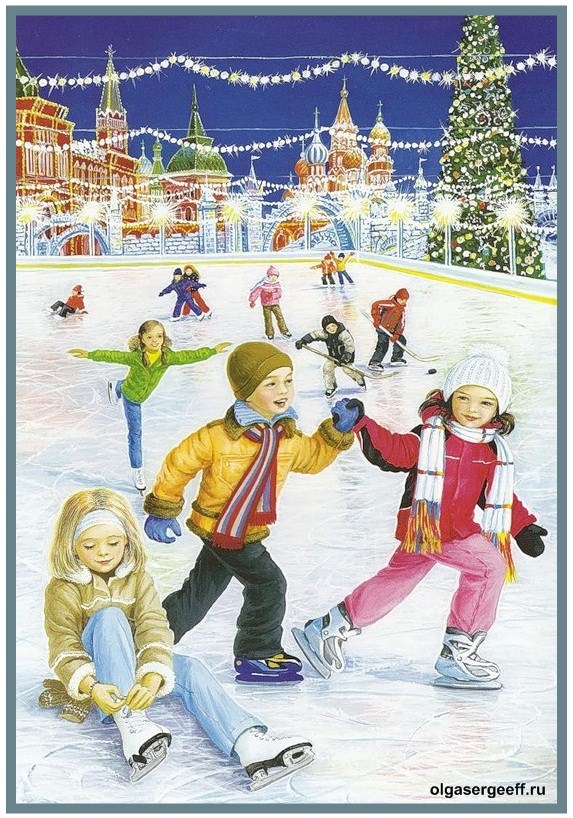 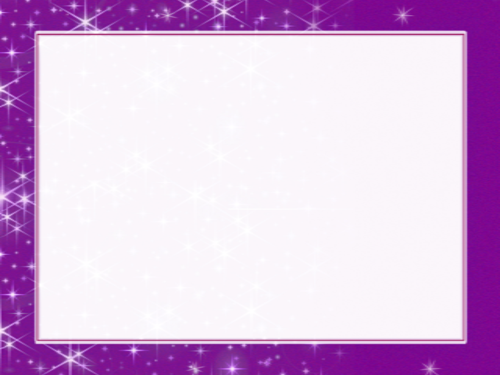 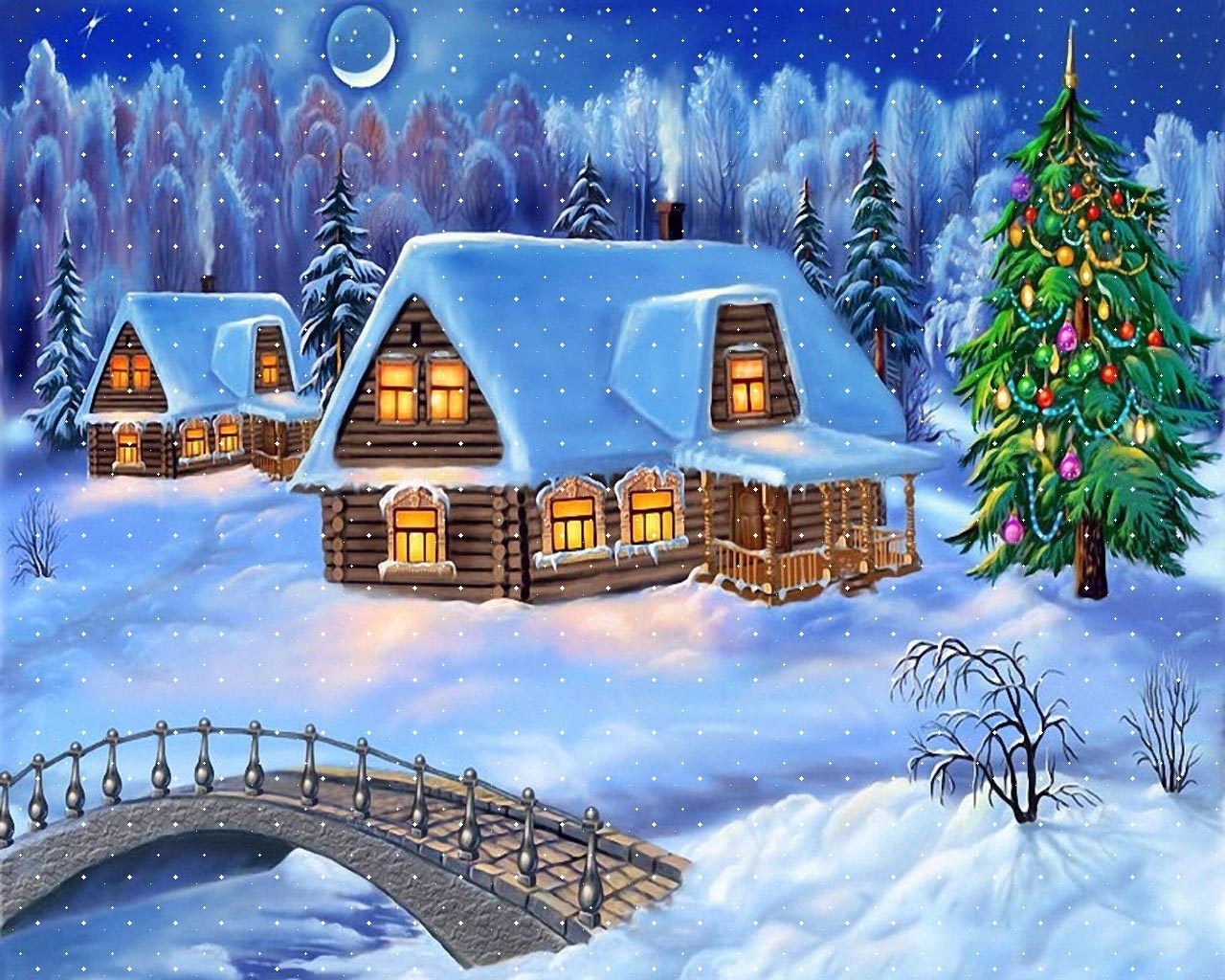 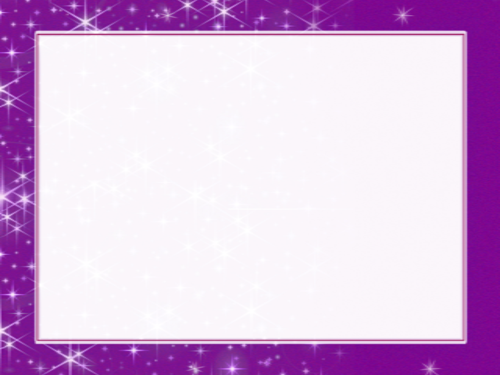 Муниципальное бюджетное дошкольное образовательное учреждение детский сад комбинированного вида № 27 муниципального образования  Усть – Лабинский район
Составила воспитатель                           МБДОУ № 27   
     Воробьёва Лариса Николаевна   
      Краснодарский край                              Усть – Лабинский район                            станица Ладожская.